Муниципальное дошкольное образовательное учреждениедетский сад «Росинка»Презентация
к педсовету
«Безопасность дорожного движения»

                                                                           Выполнил: педагог-психолог
                                                                                МДОУ детского сада
                                                                                   Желтикова О.В.

Мышкин
март 2017 год
Психология детейи безопасность дорожного движения
Психологические особенности детей, влияющие на поведение на дороге
Ограниченность обзора окружающей обстановки у ребенка из-за его небольшого роста, по этой же причине плохая видимость ребенка  водителем за стоящим или движущимся транспортным средством.
Трудность в идентификации звуков: дети не всегда способны различить звук работающего двигателя и определить на каком расстоянии он находится.
Интеллектуальные способности детей недостаточно сформированы, чтобы проанализировать дорожно-транспортную ситуацию.
Детям трудно одновременно совершать переход и осуществлять наблюдение со стороны, поэтому фактор риска ДТП возрастает.
Дети подвержены воздействиям эмоций, под их влиянием ребенок забывает об опасности.
Низкий уровень знаний у водителей о том, как ребенок  воспринимает ситуацию на дороге.
Особенность ребенка в восприятии потока машин.
Дети слишком подвижны, поэтому следует помнить: не стоит держать ребенка за одежду или рукав, выходя из транспорта или переходя дорогу, нужно держать только за руку.
Чему же стоит научить детей
Стоящий транспорт опасен не менее движущегося.
Даже переходя по «зебре» у светофора, где горит зеленый свет для пешеходов, на перекрестке следует помнить о машинах, поворачивающих направо по разрешенной стрелке.
Через дорогу нельзя перебегать (можно идти только шагом).
Ходить по тротуару, придерживаясь правой стороны, а где нет тротуаров – по левому краю дороги (обочины), т. е. навстречу движения транспорта.
Понимать опасность игр и шалостей на дороге (что это не является проявлением мужества и храбрости).
Самое важное: обучая, не стоит очень сгущать краски, запугивая разными страшными историями Страх парализует. Нужно учить спокойно оценивать ситуацию и действовать по правилам.
БУДЬТЕ ОСТОРОЖНЫ НА  ДОРОГЕ!
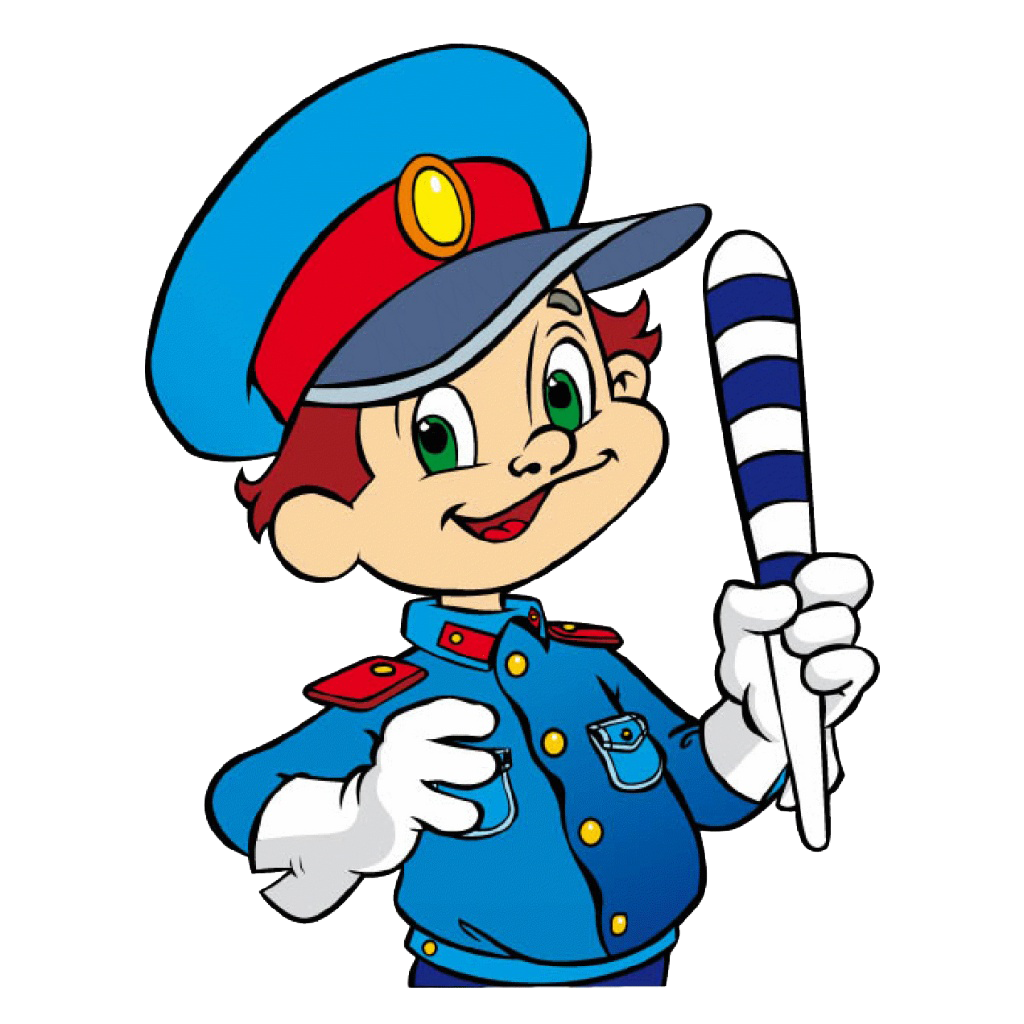 СПАСИБО ЗА ВНИМАНИЕ!